SMART EDU EXPRESS
SEBUAH PROGRAM PENDIDIKAN DARI SMARTEDU DR.HENDRIK METHOD YANG MAMPU MENGUASAI MATERI 1 SEMESTER DALAM 1HARI
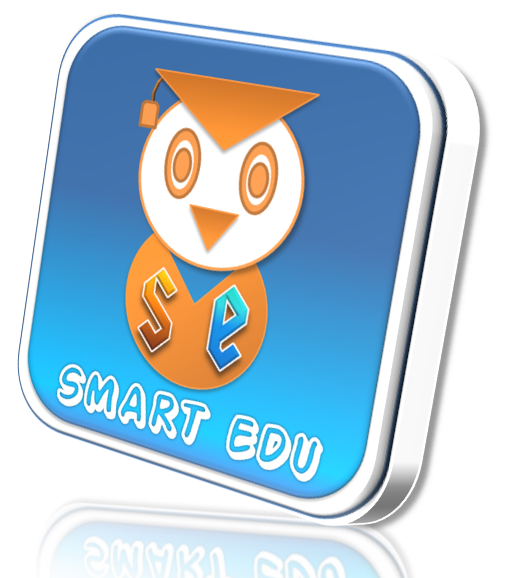 DIPRIORITASKAN UNTUK
MEMBER RCF LUAR KOTA
Kondisi pendidikan
Masih banyak siswa belum siap menghadapi pelajaran pada tahun ajaran baru
Masih banyak siswa belum bisa mengikuti pelajaran baik disekolah walaupun sudah dijelaskan guru
Banyak siswa sudah ikut pendidikan tambahan, dan bayar mahal persemester tapi masih tidak ada perubahan
Masih banyak siswa stres dan kesulitan setiap ada UTS/ UAS/ UKK karena kemampuan belum siap
KENAPA SMARTEDU EX
Anak siap menghadapi tahun ajaran baru, karena sudah menguasai materi terlebih dahulu
Anak diberikan kemampuan teknik termudah menguasai pelajaran untuk 1 semester kedepan
Anak diberikan kemampuan teknik berhitung cepat dalam mengerjakan soal soal untuk 1 semester
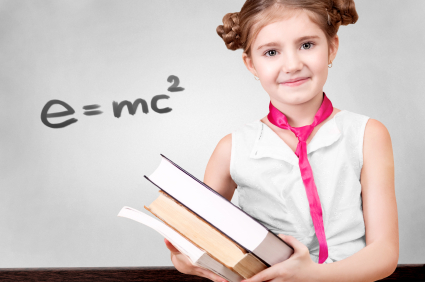 I’m READY
MENGHEMAT BIAYA
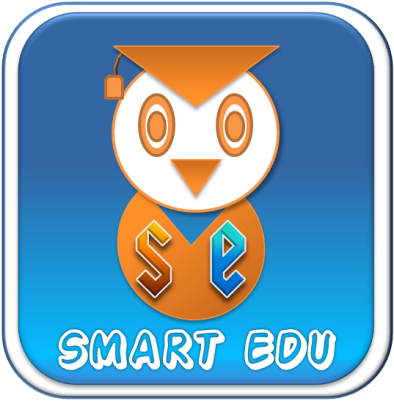 BIAYA HANYA 375.000 ( SD/ SMP )
DAN 385.000 (SMA/SMK)
Saat ini orang tua harus mengeluarkan uang min. 3.000.000 per semester atau + 6 juta / tahun untuk bayar bimbel 1 semester
SMART EDU
EXPRESS
Orang tua cukup mengeluarkan biaya 375.000 untuk dapat membekali anak mampu menghadapi pelajaran sepanjang  1 semester dengan kemampuan anak diatas rata rata bimbel
HEMAT LEBIH DARI 5 JUTA / TAHUN
MENGEFEKTIFKAN WAKTU
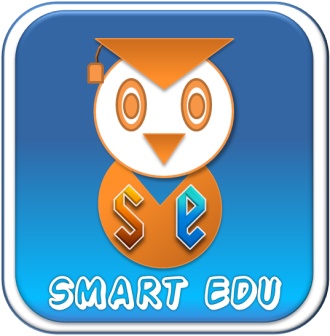 MATERI 1 SEMESTER DIKUASAI DALAM WAKTU 4 JAM
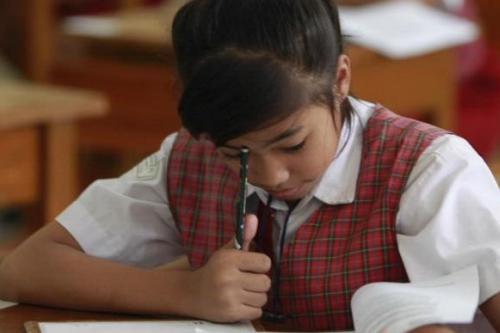 Pernahkah terbayangkan ?
Apakah mereka kelelahan jika setelah mengikuti pendidikan disekolah dari pagi hingga sore masih harus ditambah les / bimbel seminggu 3x bahkan lebih ? 
Bagaimana beban psikologi/ stress yang ditanggung jika setiap pulang sekolah masih harus ditambah lagi bimble/ les, terutama anak anak yang lemah dalam pelajaran ?
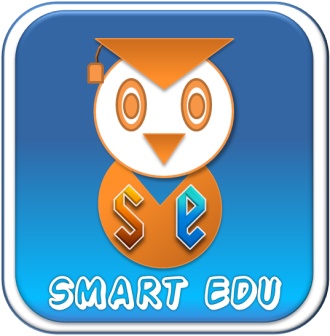 Bagaimana jika mereka harus menghadapi kondisi ini selama bertahun tahun ?
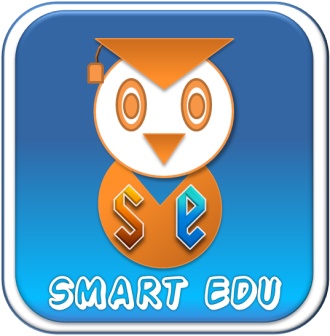 KEMAMPUAN BELAJAR SETELAH PELATIHAN BISA DIUJI DIDEPAN ORANG TUA / MINTA TESTIMONI ANAKNYA LANGSUNG

ANAK TIDAK PERLU LAGI DI TAMBAH LES/ BIMBEL UNTUK 1 SEMSTER KEDEPAN

BISA DIIKUTI SELURUH SISWA DIBERBAGAI WILAYAH DI INDONESIA

MENGHEMAT WAKTU DAN BIAYA,
BONUS ANAK LEBIH HAPPY SECARA PSIKOLOGIS, DAN PUNYA LEBIH BANYAK WAKTU UNTUK PENGEMBANGAN HOBI DAN BAKAT MEREKA
SMART EDU
EXPRESS
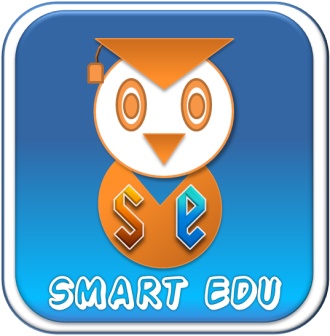 FASILITAS :

1. KONSULTASI KHUSUS ANAK BERKEMAMPUAN DIBAWAH STANDAR/ MEMILIKI KELEMAHAN FISIOLOGI OTAK

2. BISA IKUT 1 X PENGULANGAN PADA PELATIHAN SMARTEDU EXPRESS BERIKUTNYA*

	* syarat dan ketentuan berlaku
SMART EDU
EXPRESS
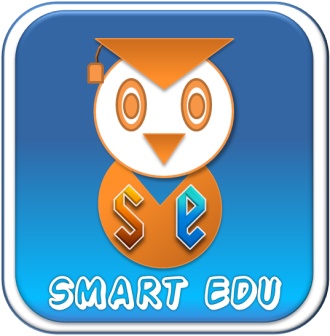 Syarat mengikuti program ini

Siswa sudah mengikuti program parenting level.1 kelas anak
Orang tua masih memiliki ID RCF terdaftar dipusat
Smartedu ex.1  minimal punya 1 voucher ID terdaftar
Smartedu ex.2  minimal punya 2 voucher ID terdaftar
Smartedu ex.3  minimal punya 4 voucher ID terdaftar

Smartedu ex.4,5,6, dst  minimal punya vouvher RCF ID terdaftar dipusat lebih dari 4 kelipatan 2
SMART EDU
EXPRESS
Video-book
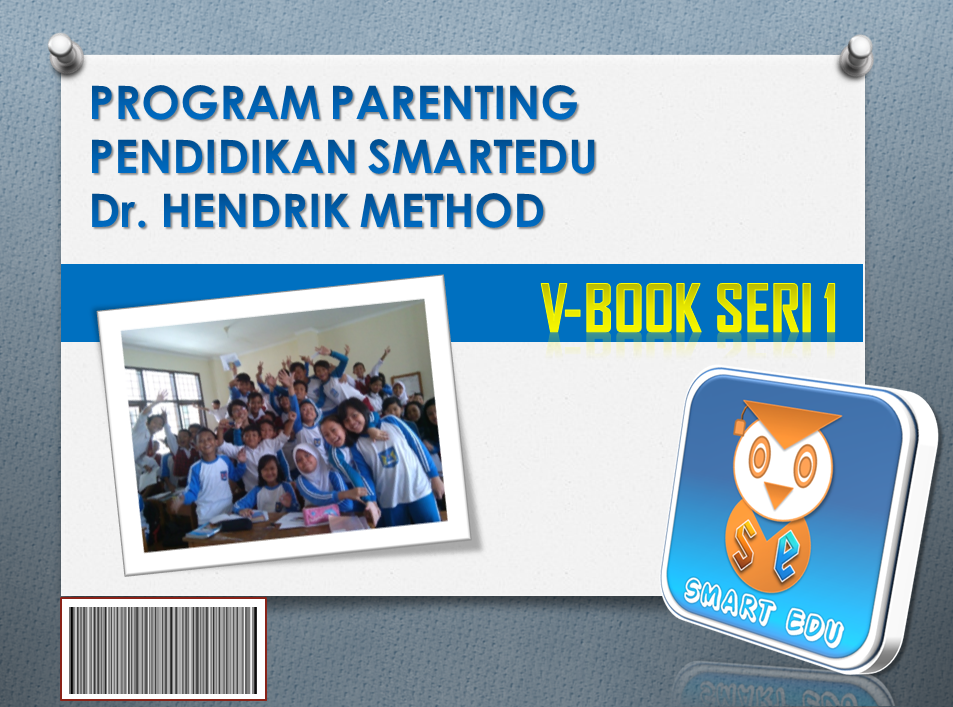 Video book berisi video pelatihan kemampuan smartedu
SD, SMP, SMA
Media belajar terbaik untuk anak dan mudah digunakan
Memberikan kemampuan diatas rata rata
Biaya sangat terjangkau
Berlangganan
v-book
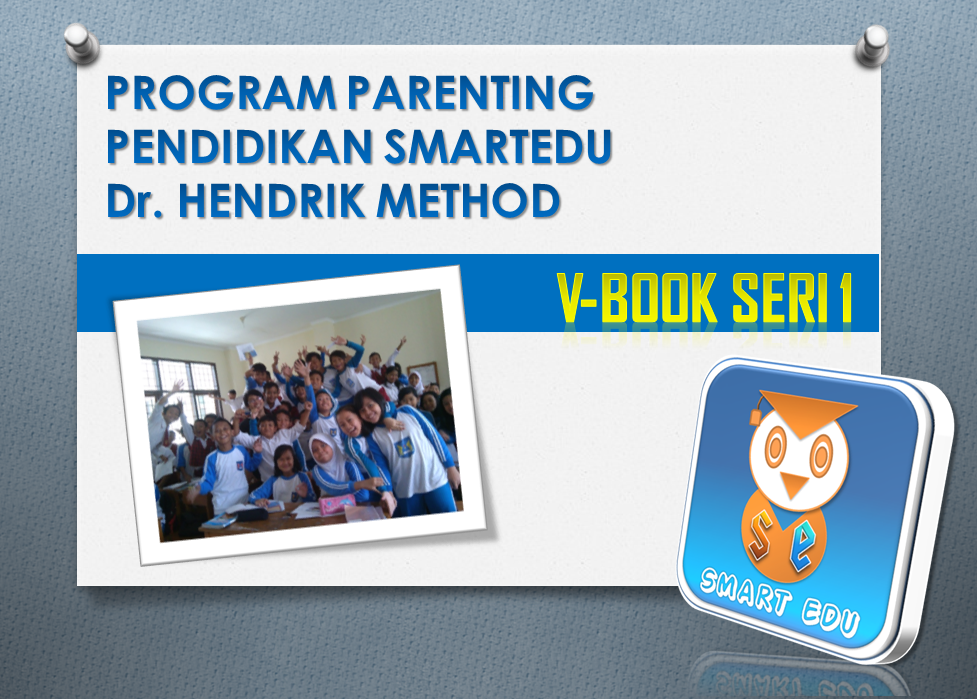 Memberikan kemudahan bagi orang tua dalam mengajari anak belajar

Bisa digunakan oleh setiap orang tua dan anak di seluruh Indonesia
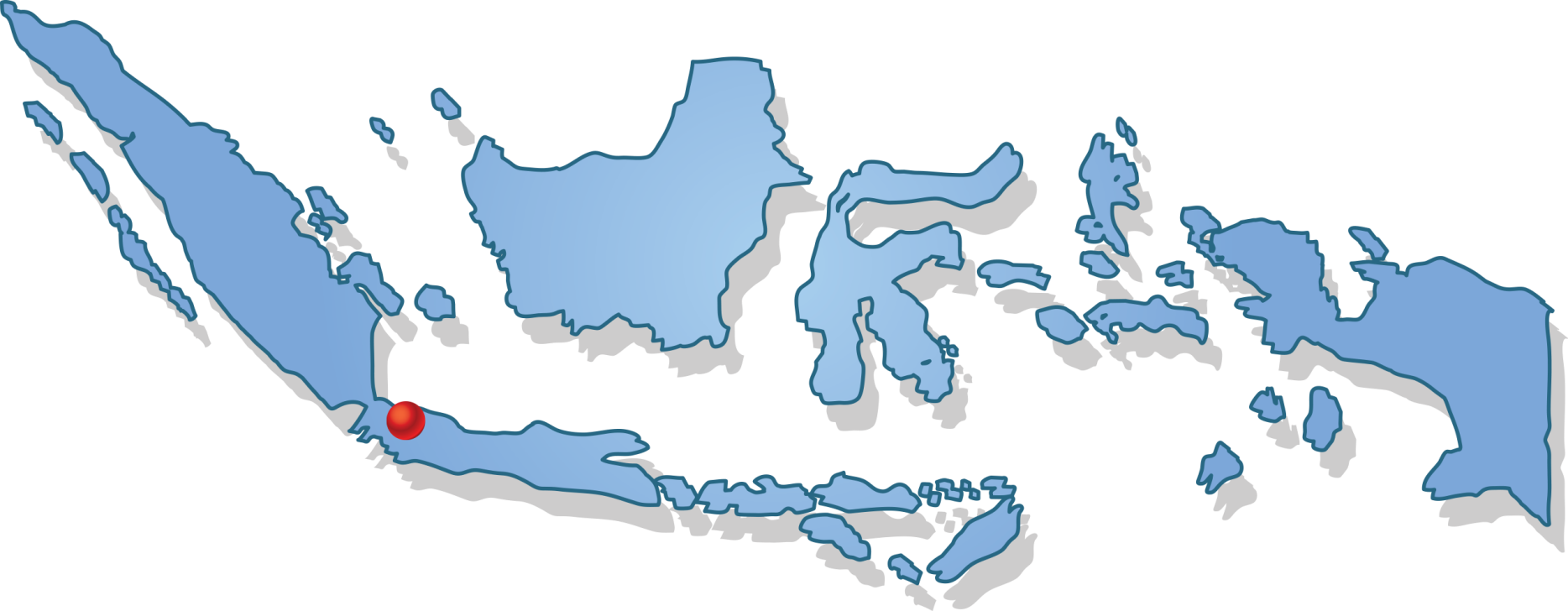 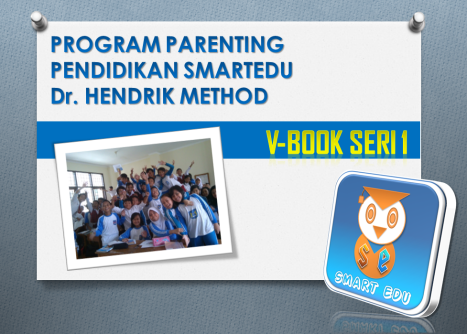 Berlangganan
v-book
SIAPAPUN BISA MERASAKAN 
BELAJAR DENGAN SISTEM SMARTEDU

AYO, AJAK SEMUA RELASI ANDA MENJADI
MEMBER RCF
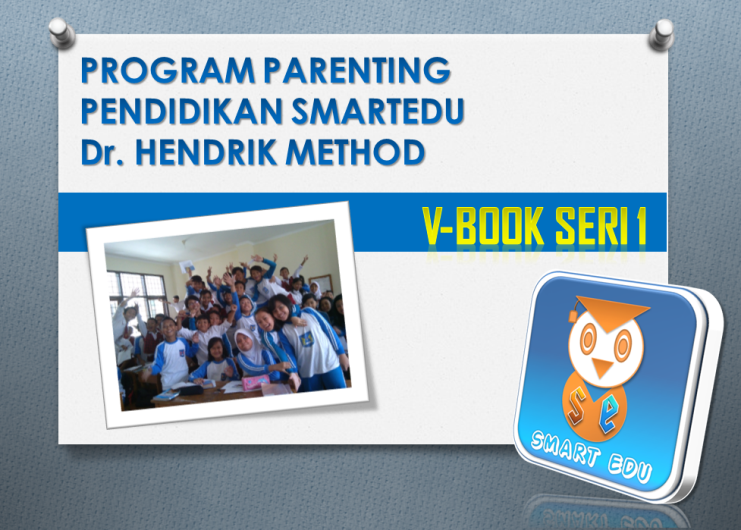 CARA
BERLANGGANAN
Harus memiliki ID RCF kedua yang masih terdaftar, kecuali peserta diwilayah yang belum mengadakan pelatihan
Setiap seri v-book memiliki syarat jumlah voucher tertentu, sehingga member yang tidak melakukan re-entry harus menunggu memiliki voucher sejumlah ketentuan pemesanan v-book
Pemesanan v-book bisa dilakukan sehari setelah melakukan daftar ulang RCF /re-entry
Setiap voucher RCF, anda mendapatkan diskon v-book sebesar 25.000, kecuali 
      v-book 1
Harga v-booksyarat dan ketentuan
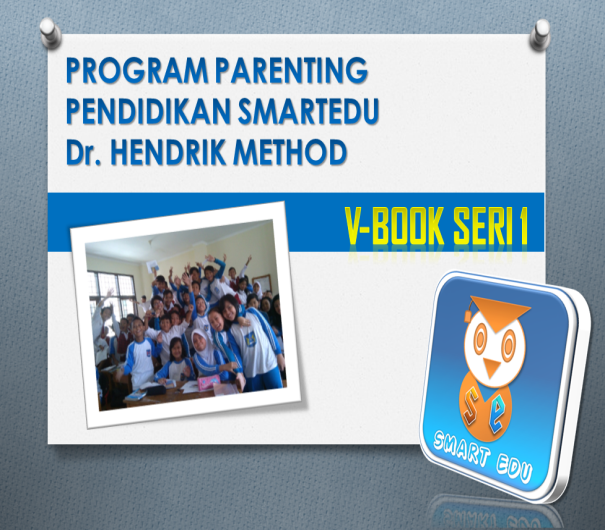 Member RCF yang belum mengikuti program parenting lv.1 bisa menukarkan voucher parenting lv.1 dengan v-book seri 1
Voucher yang sudah digunakan untuk v-book seri 1 tidak bisa dipakai untuk pelatihan parenting, tapi member tetap bisa ikut pelatihan dengan langsung membayar pelatihan seharga 55.000
Untuk member yang sudah mengikuti pelatihan parenting juga bisa mendapatkan v-book seri 1 dengan membeli seharga 55.000
Harga v-booksyarat dan ketentuan
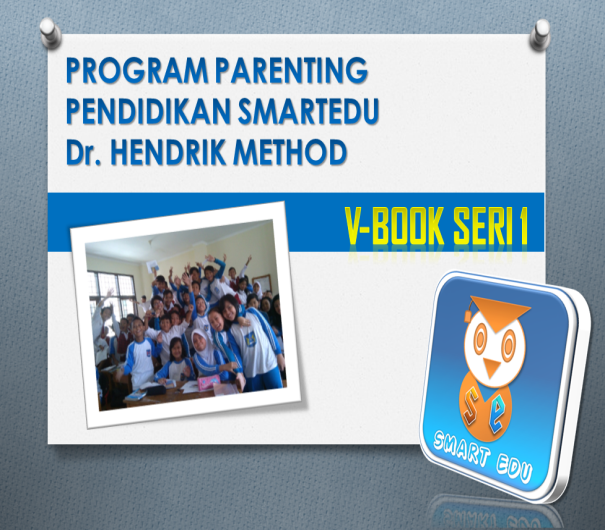 SERI V-BOOK ADALAH VIDEO BOOK BERSERI BERISI SKILL KEMAMPUAN SMARTEDU

TAHAP 1, AKAN DILAUNCHING 
V-BOOK SERI 1-10
HARGA V-BOOK SERI 2 DAN 3 ADALAH @ 100.000 
GUNAKAN VOUCHER RCF RE-ENTRY UNTUK MEDAPATAKAN
DISKON SEBESAR 25.000
SETIAP SERI V-BOOK SUDAH DIDAFTARKAN DI HAKI, DAN DIPASANG PENGAMAN BARCODE, SEHINGGA  JIKA TERJADI PELANGGARAN/ PENYALAHGUNAAN KAMI BERHAK MELAKUKAN TINDAKAN HUKUM
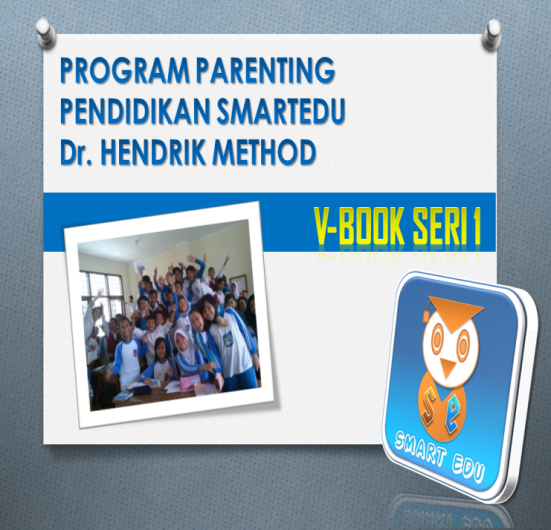 CARA
PEMESANAN V-BOOK
KIRIM FORMAT PEMESANAN KE ADMIN EDU VIA WA 08562204277

Pesan V-book Smartedu
Nama 			:  xxx isi sesuai KTP
No.ID RCF kedua	:  xxx
No. KTP			:  xxx
Alamat (sesuai KTP)	:  xxx
E-mail			:  xxx 
No.HP aktif		:  xxx (nomer wajib no.aktif milik pemesan, akan dicek)

SELANJUTNYA ANDA AKAN MENERIMA BALASAN SEJUMLAH ATURAN DAN KETENTUAN  YG HARUS DIIKUTI DAN ANDA SETUJUI, JIKA ANDA SETUJU MAKA 
V-BOOK AKAN DIKIRIM MELALUI EMAIL  ANDA
V
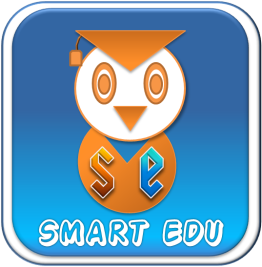 BOOK
SOLUSI PENDIDIKAN MASA KINI
www.smartedusuper.weeby.com
Youtube : smartedu channel dr. hendrik method
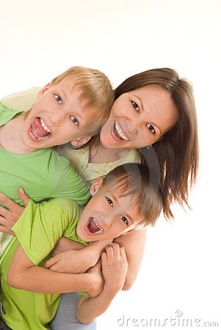 SMART EDU
EXPRESS
ANAK HAPPY MENGHADAPI PELAJARAN
TANPA BEBAN DAN STRES

ANAK SIAP MENGIKUTI PELAJARAN  KARENA TELAH MENGUASAI MATERI PELAJARAN LEBIH DULU

HEMAT WAKTU DAN BIAYA, BISA BELAJAR DENGAN MUDAH DIRUMAH